What Makes or Breaks a Relationship?
Please Do Now – 10/27
Pick up a sample essay from the back table, then in your please do now section of your notebook, answer the following question: 
Use your index card from the last week – what makes or breaks a relationship in Romeo and Juliet?  In your independent novel?  What do you see in both?
Throughout this week…
What makes or breaks a relationship?  Provide examples from Romeo and Juliet  by William Shakespeare and your independent novel to back up your answer.
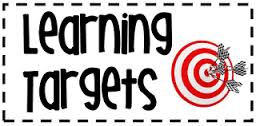 We will use a sample student essay to analyze the requirements of our comparative writing piece and to create an outline for our own writing.
Thesis statement
Highlight the claim
Circle each author’s name and title of the novel.  Is it italicized?
What makes or breaks a relationship?  Put a box around it/them .
2. Topic Sentences
In another color, highlight the topic sentences of each body paragraph.  
Do they match the subtopics from the thesis? 
Are they in the same order as the subtopics of the thesis?
Do they find ways to restate the theme in new ways?
3. Evidence
Is there evidence from the text in each body paragraph? Underline it.
Is it cited properly? Discuss with your group what the citation looks like. 
Is it BLENDED?  Introduced? Circle the blend to each piece of evidence.
4. Reasoning 
After each citation, there should be reasoning.  Put a box around the reasoning for each citation.
Does the reasoning logically explain how the evidence leads to the claim.
5. Organization
Does the organization logically sequence claim, reasons, and evidence.
Does the order of the body paragraphs follow the order of the subtopics in the claim?
5. Introduction and Conclusion
Does the introduction have a hook?  CIRCLE IT.  
Does the introduction have background information that bridges the hook and the claim?
Does the conclusion restate the thesis in a new way? Highlight this.
Does the conclusion relate back to the hook?
Does the conclusion answer the SO WHAT? Question?
5. Works Cited Page
Does the paper have a works cited page?
Does it include both texts?
Is it in alphabetical order?
Are they cited properly?
Homework – 10/27
Based on what we learned in class today, your notes,  and using the thesis from your sample essay, come in tomorrow with a THESIS for your Romeo and Juliet  What Makes or Breaks a Relationship essay!